物件匯入
點選「匯入」功能鈕
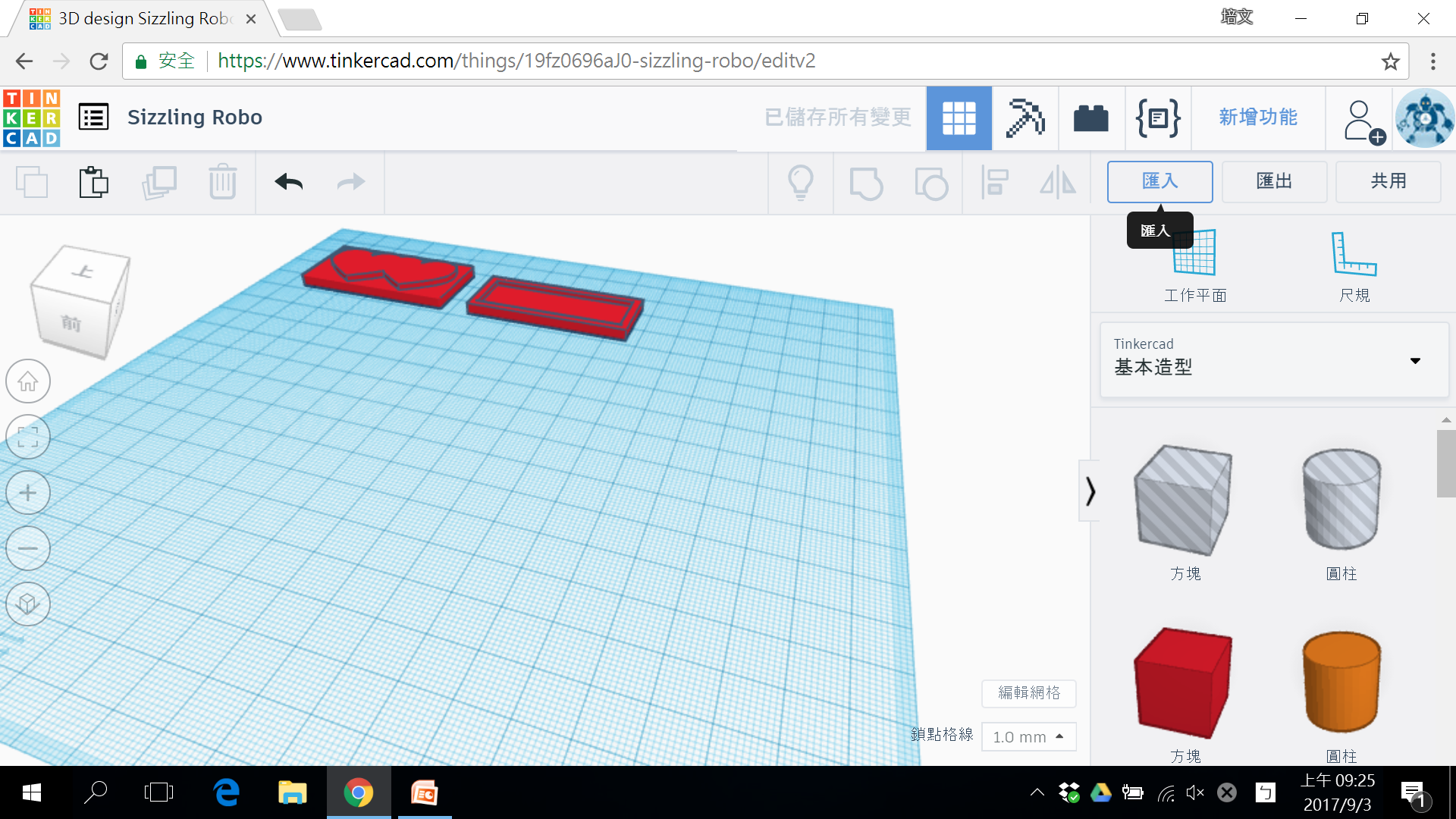 選擇檔案
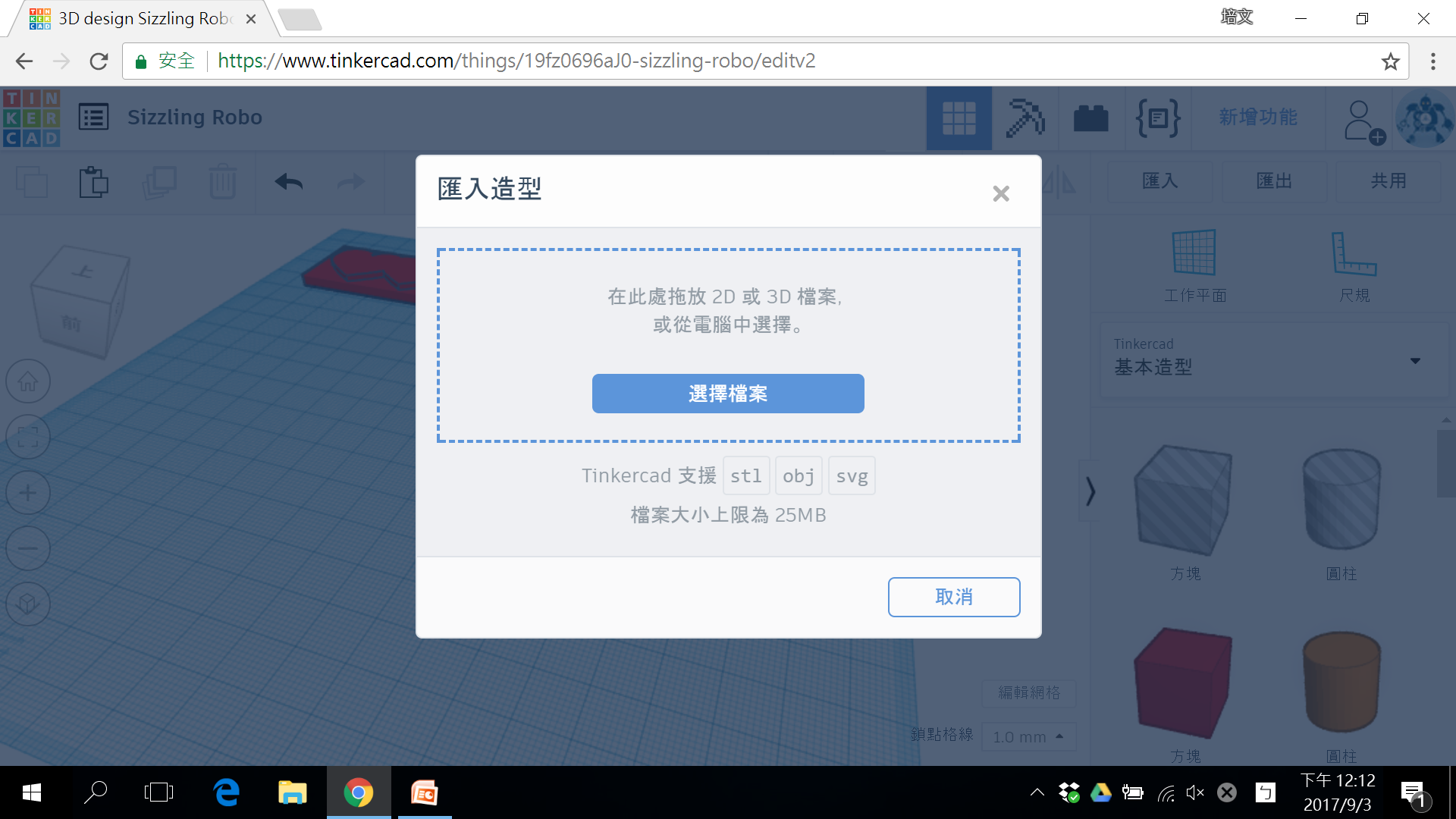 注意：
3D檔案格式必須是STL與OBJ
2D的檔案只支援SVG
點選「選擇檔案」就可以匯入想匯入的檔案
檔案的大小不可以超過25MB喔。